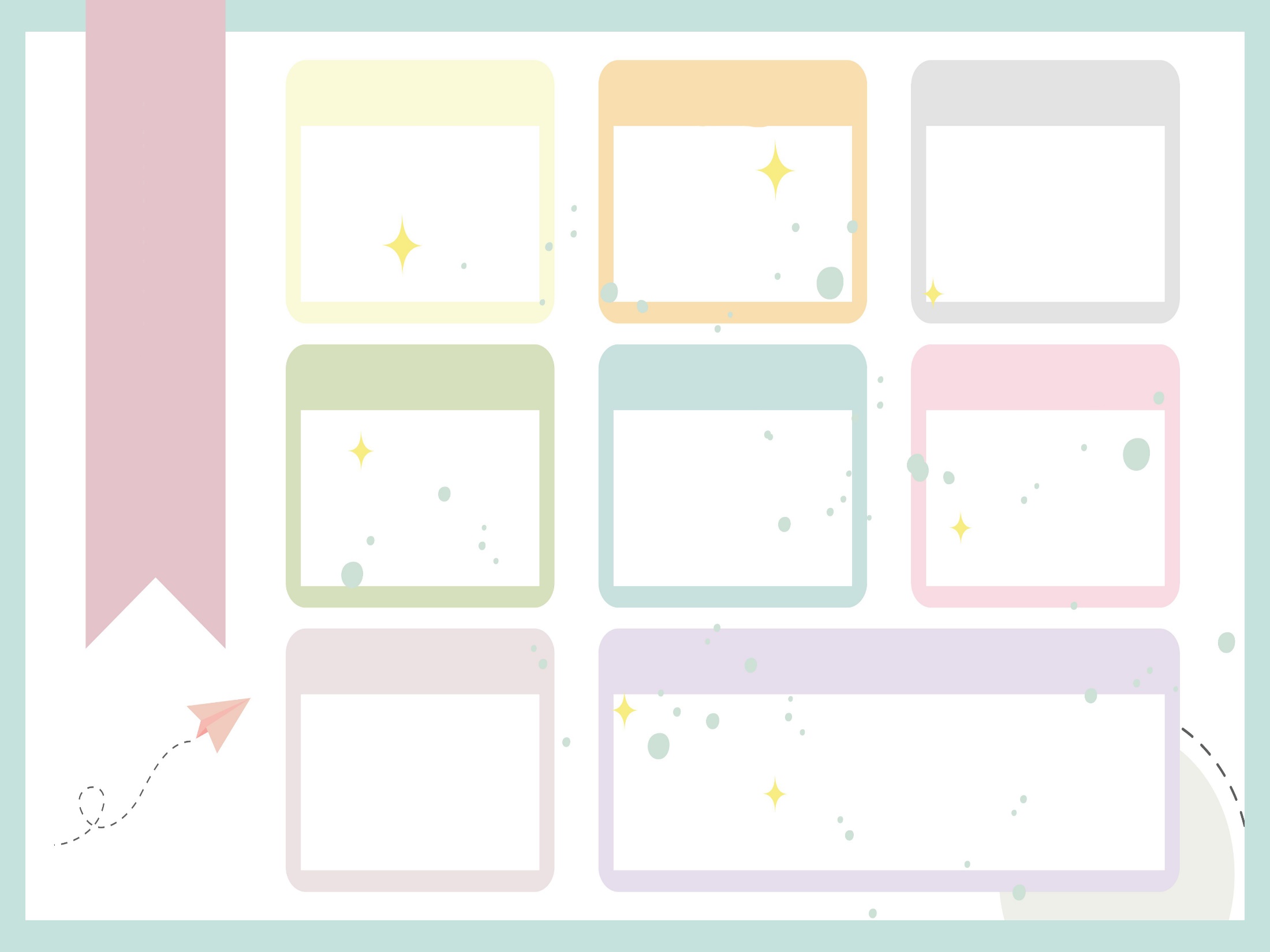 Thứ hai
Thứ ba
Thứ tư
Thời Khóa Biểu
Thứ năm
Thứ sáu
Thứ bảy
Dạy trẻ kĩ năng xếp hàng
Dạy trẻ nhận biết các tổ, phân bàn chia ăn
Dạy trẻ kĩ năng bê cất ghế đúng cách
Trường Mầm Non Giang Biên
Lớp MGB C3
Thời gian thực hiện: Tuần 2 – tháng 9/2024